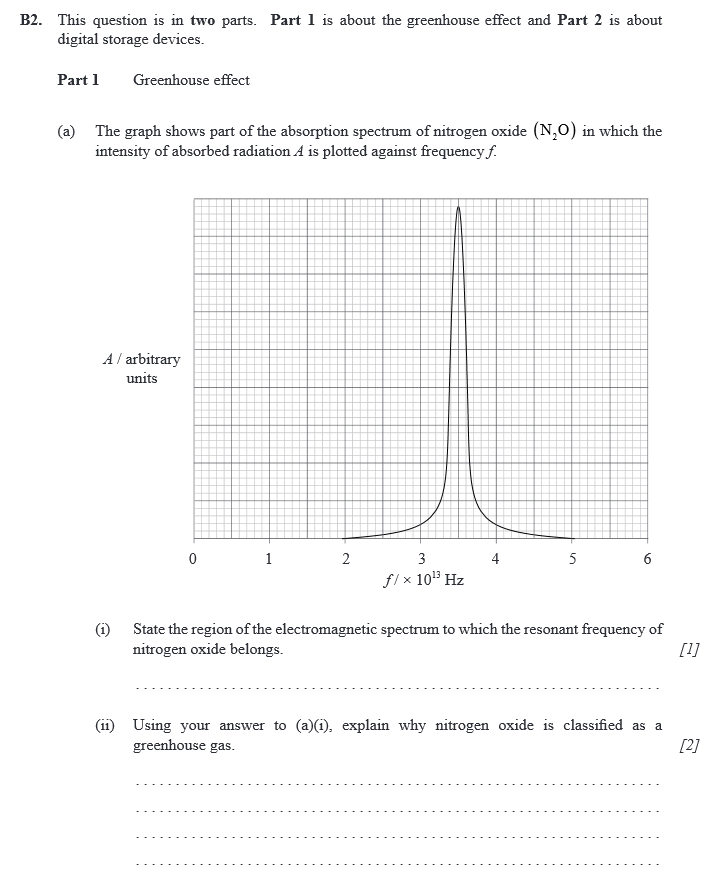 P2 2009
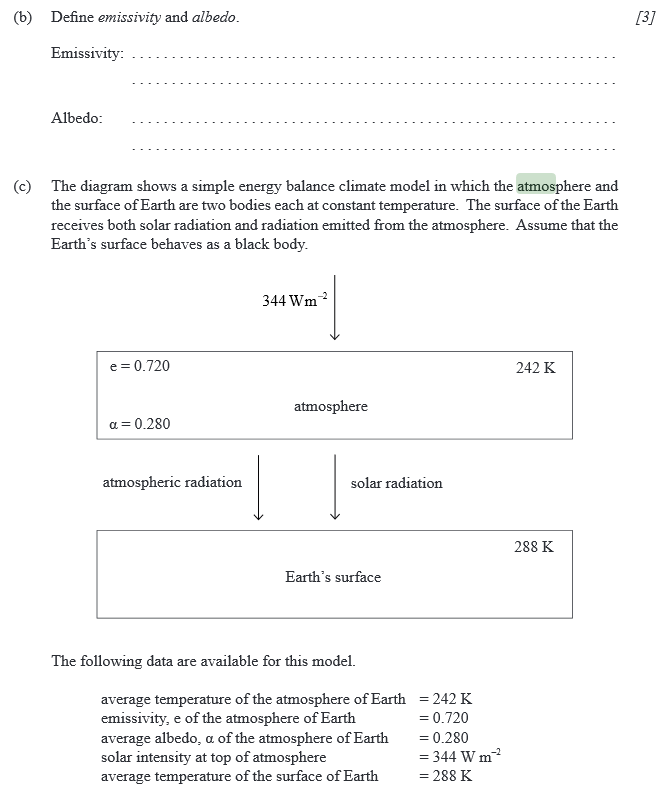 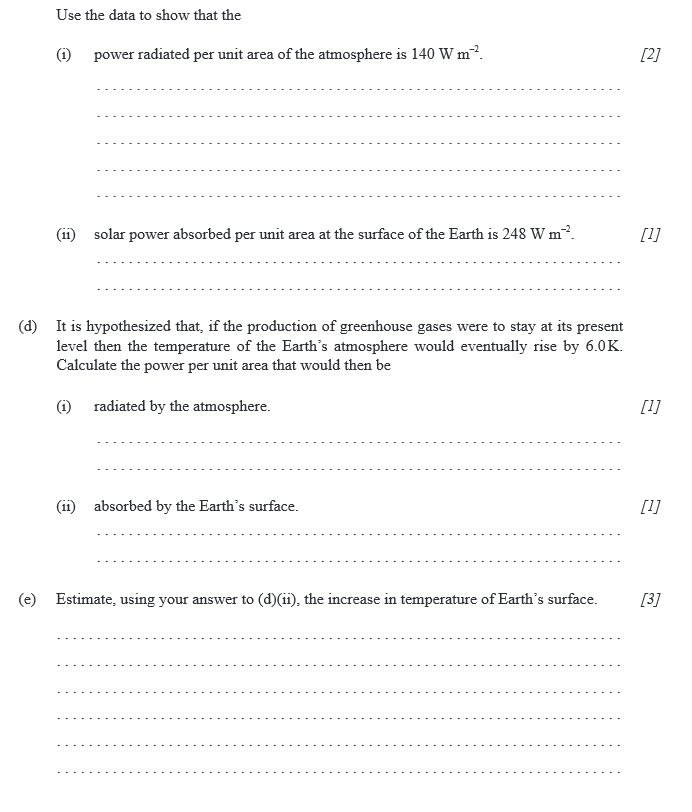 290 K, +2 K
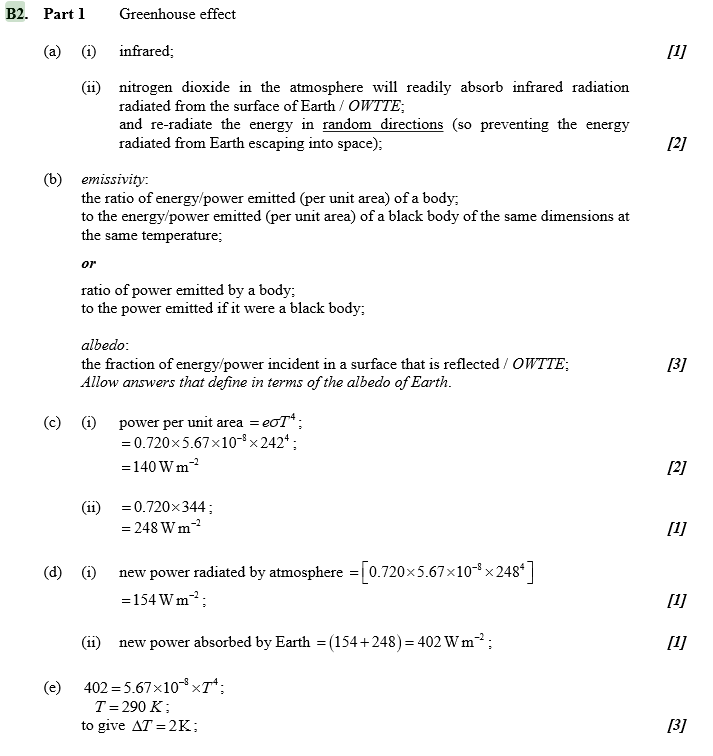 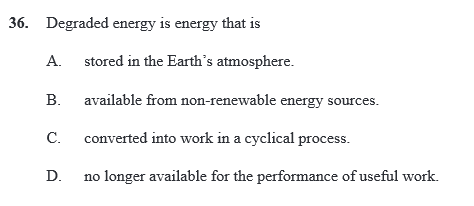 P1 2010
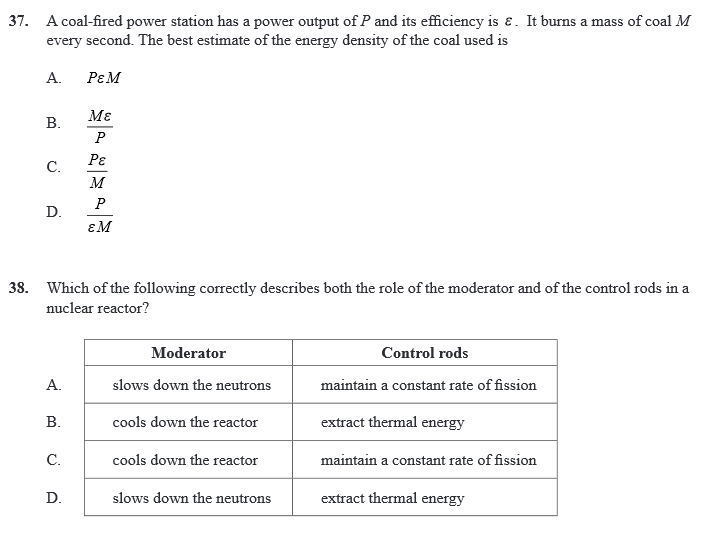 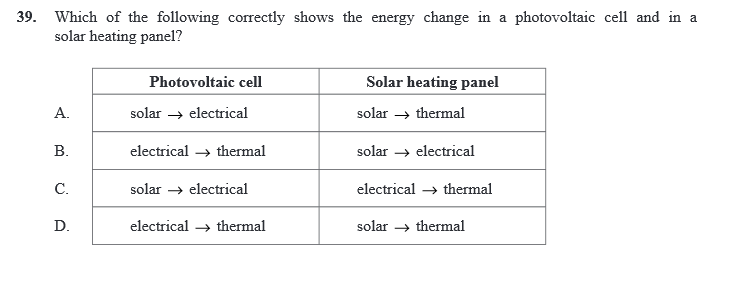 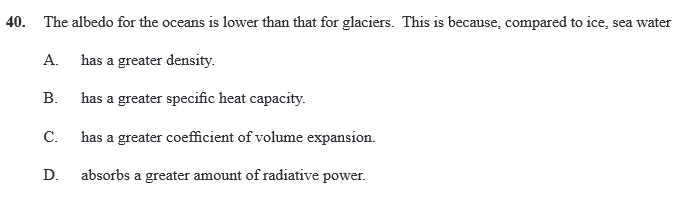 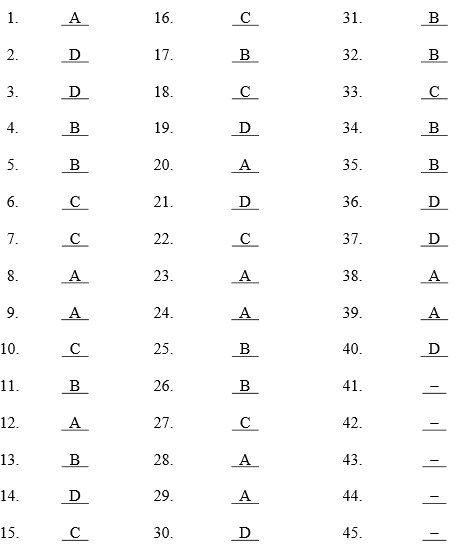 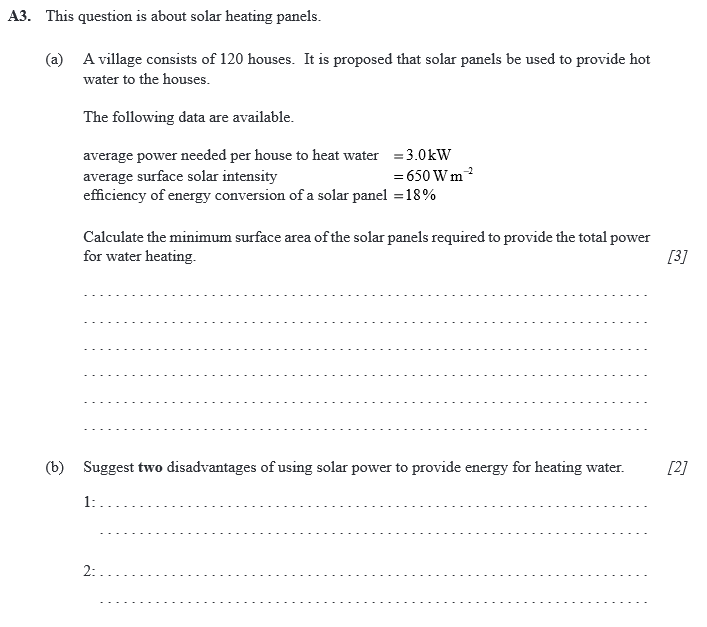 P2 2010
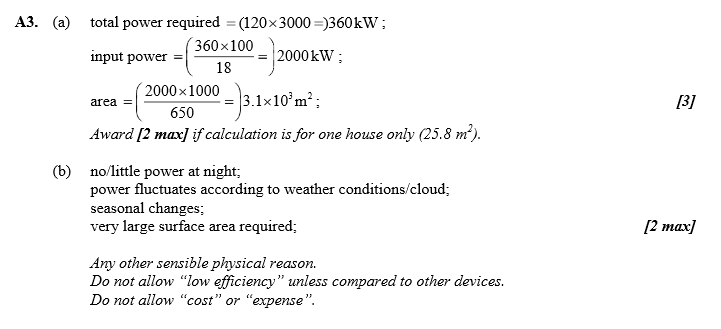 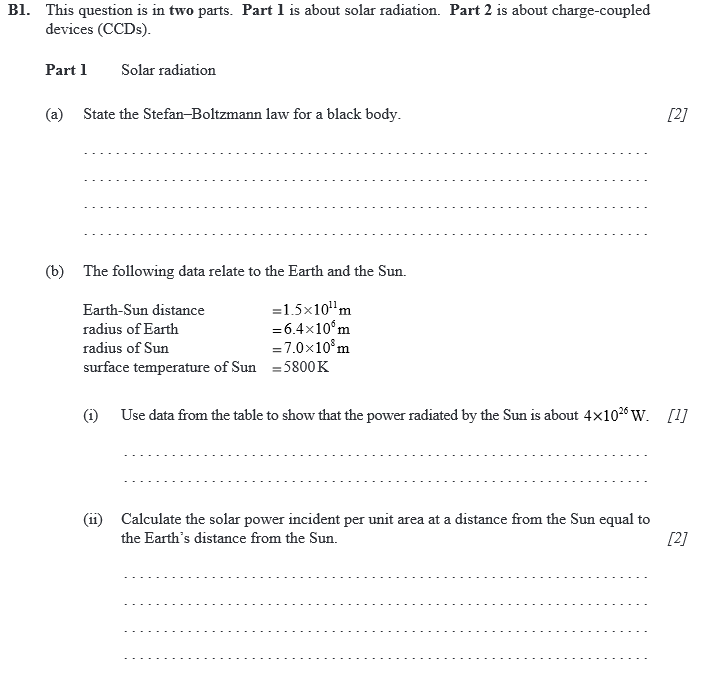 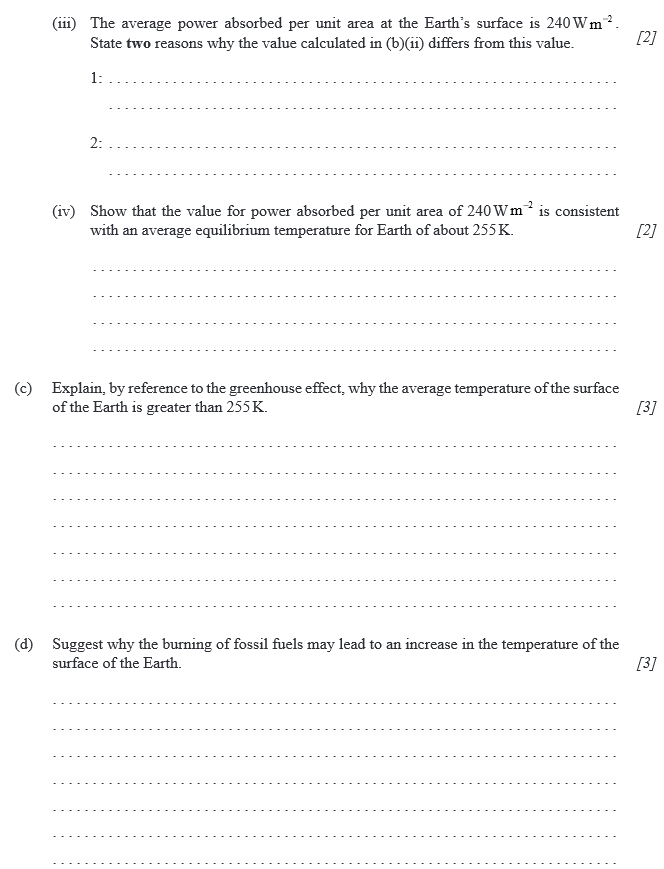 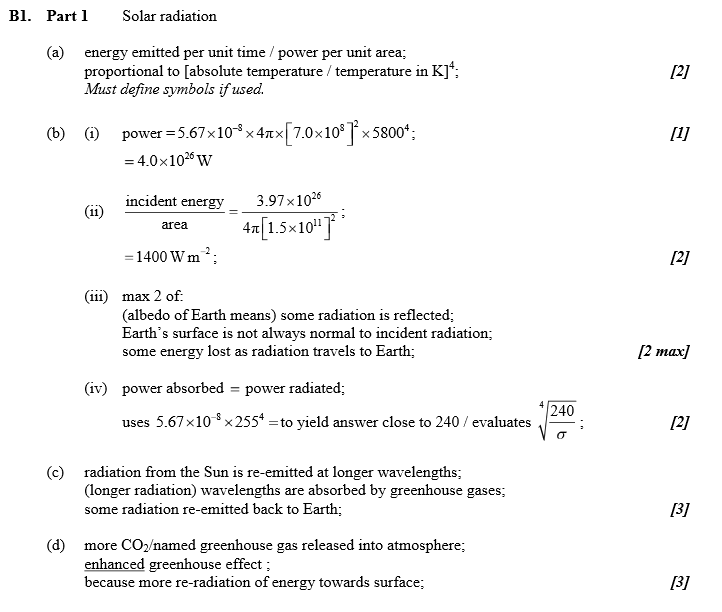 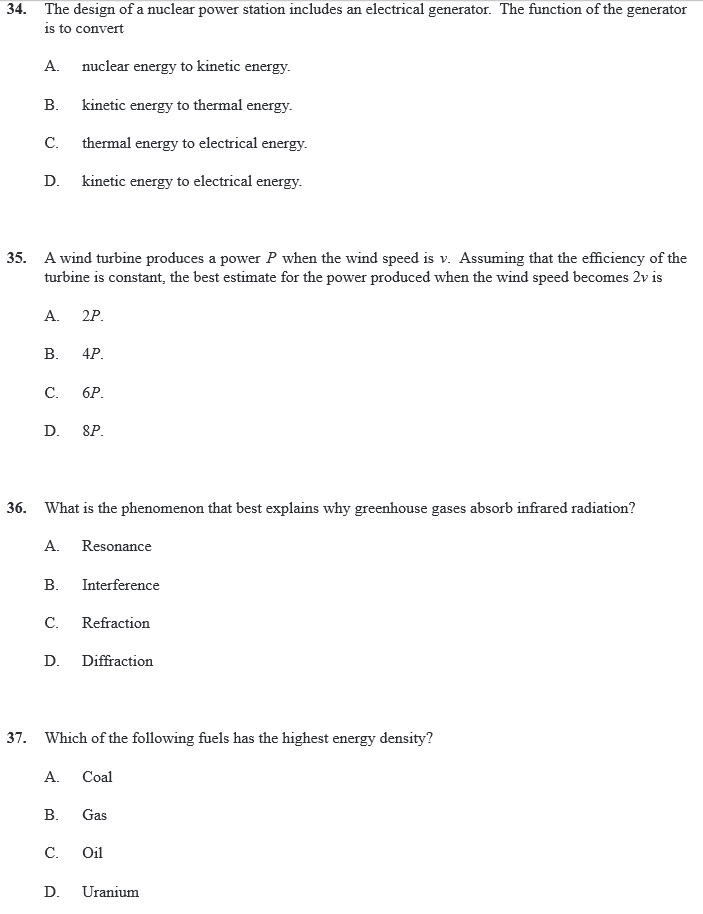 P1 2011
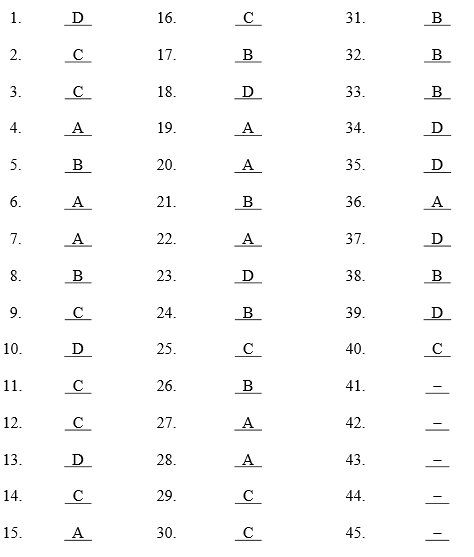 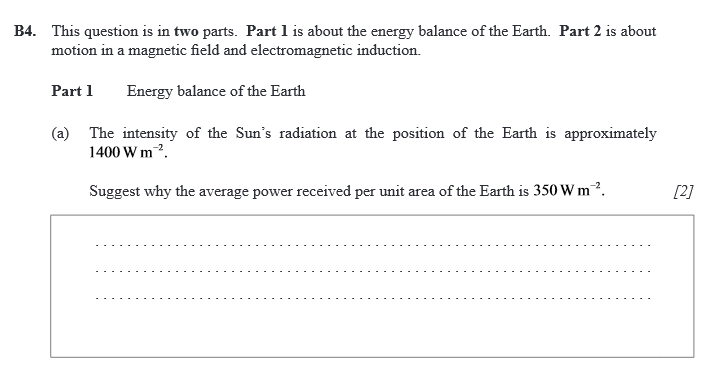 P2 2011
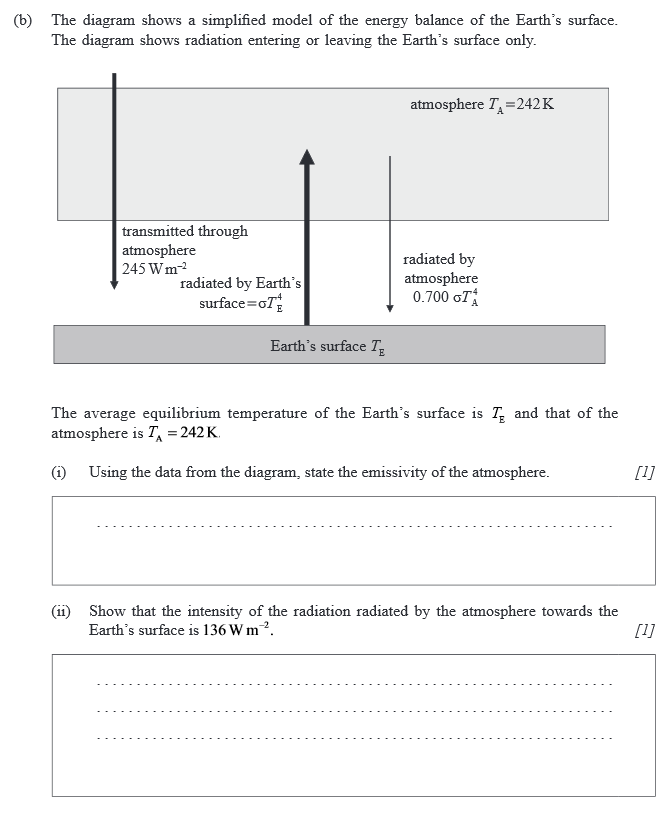 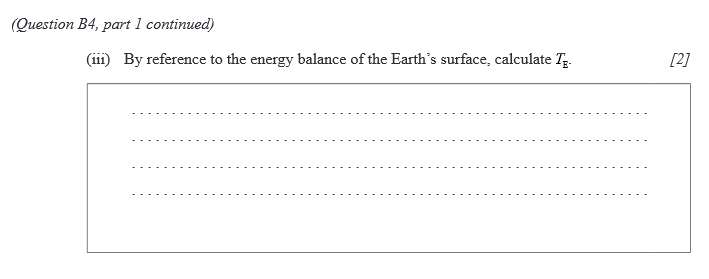 286 K
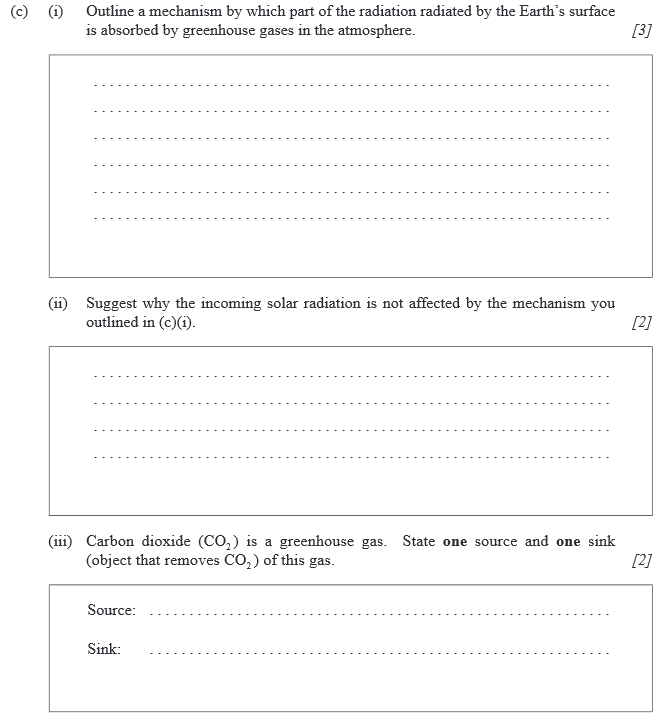 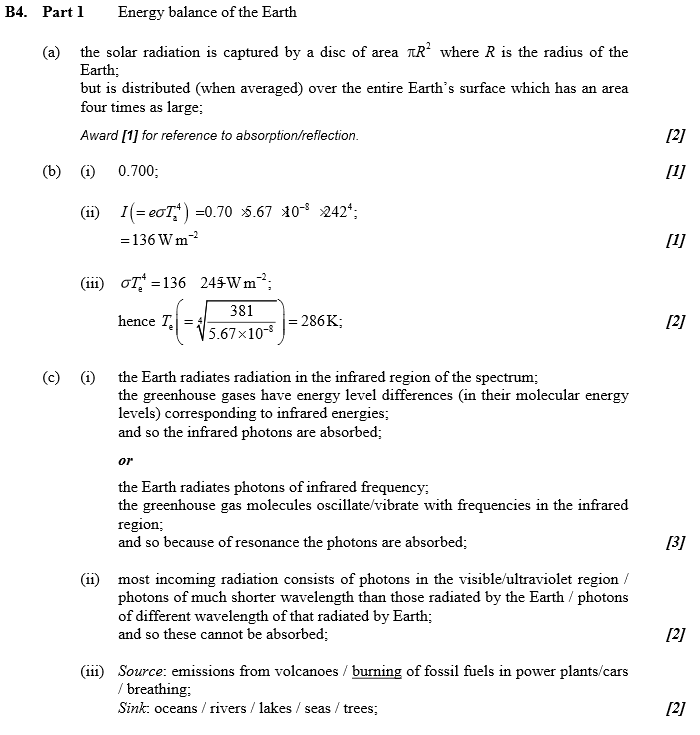 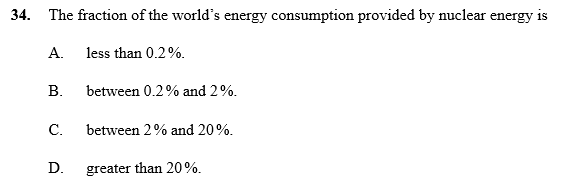 P1 2012
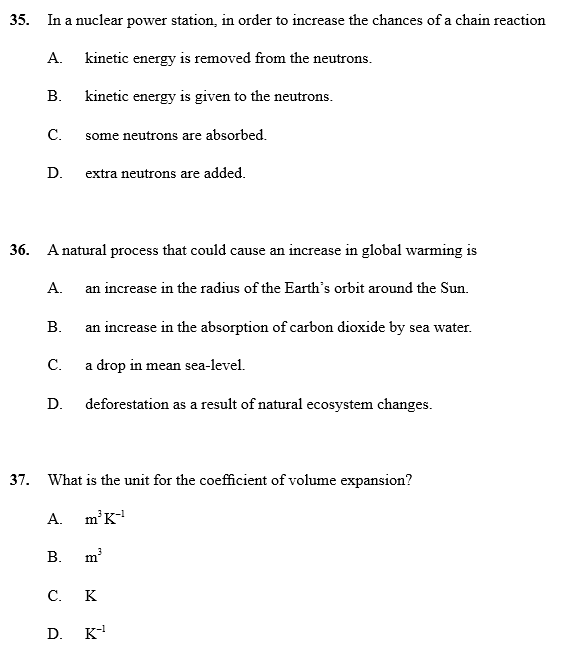 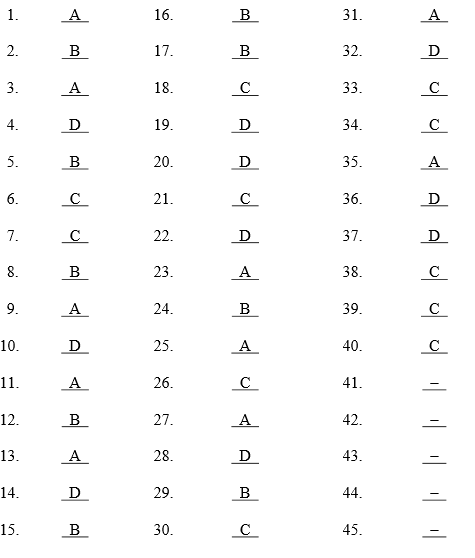 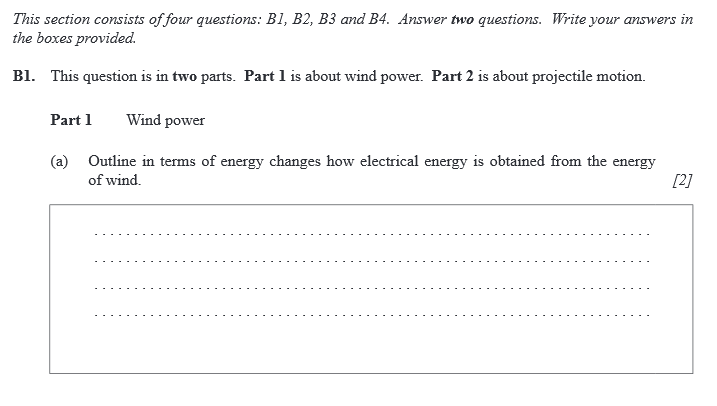 P2 2012
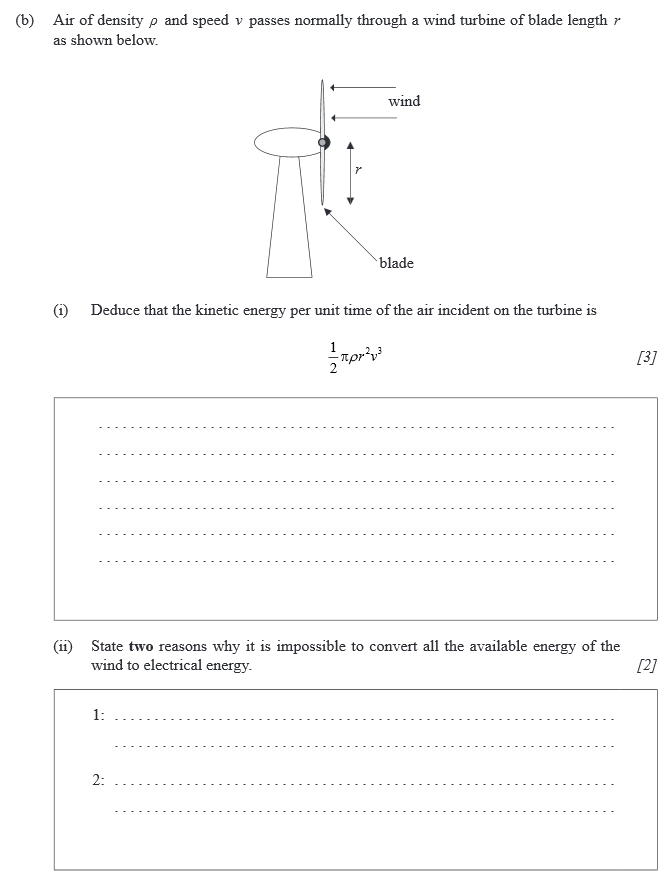 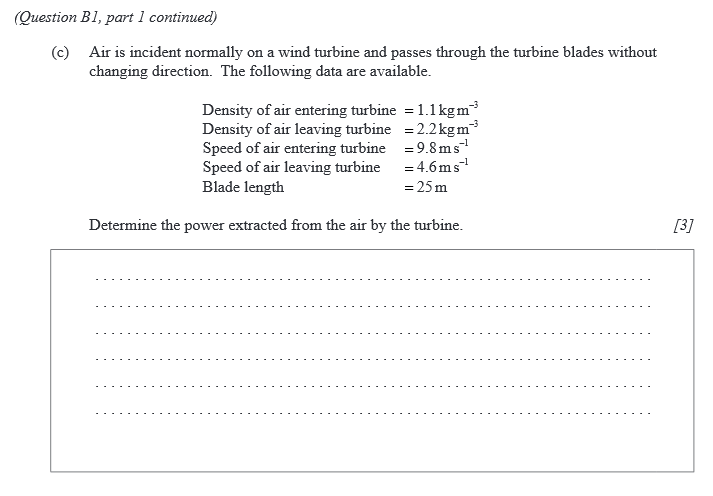 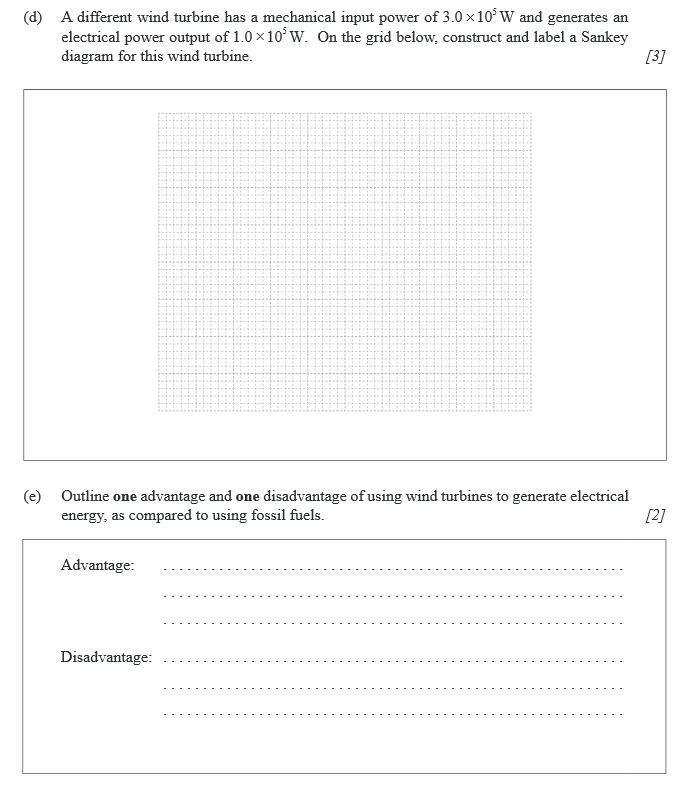 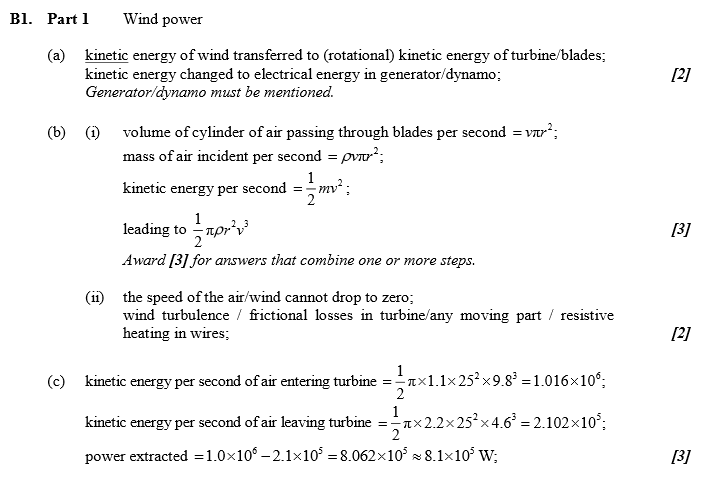 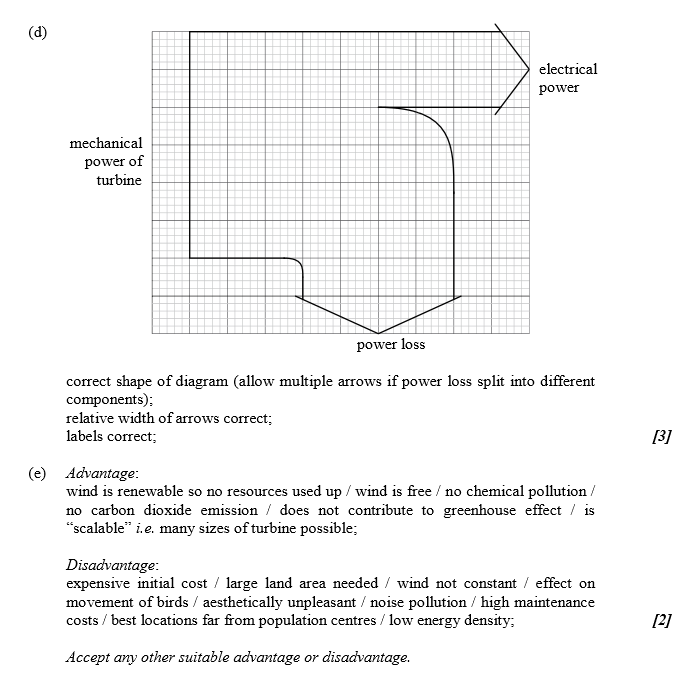 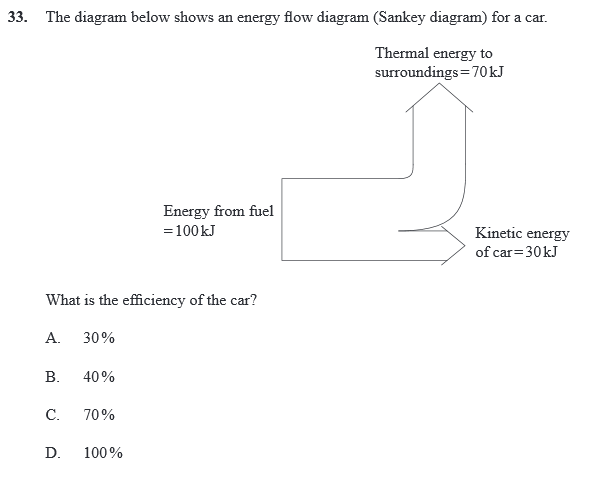 P1 2013
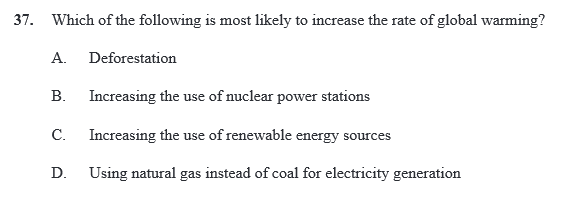 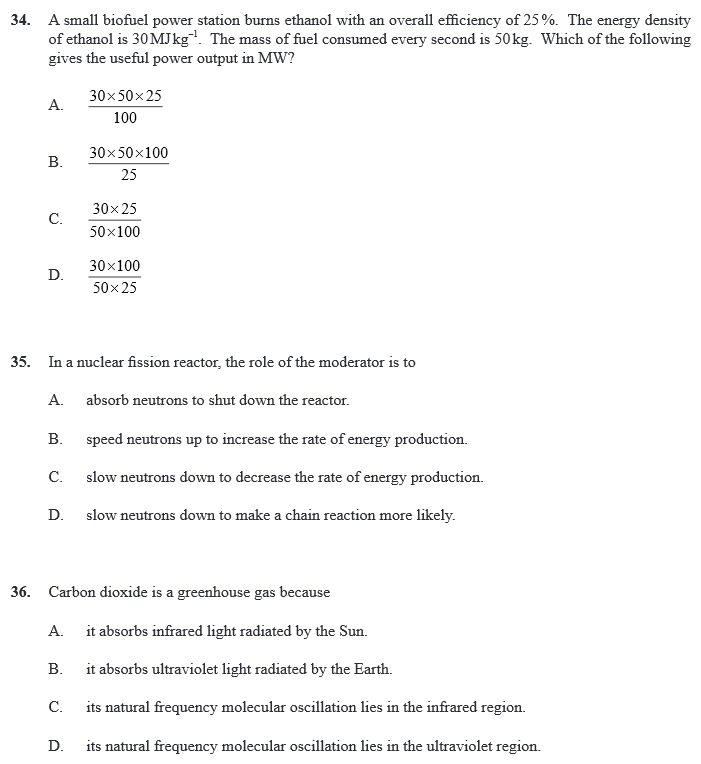 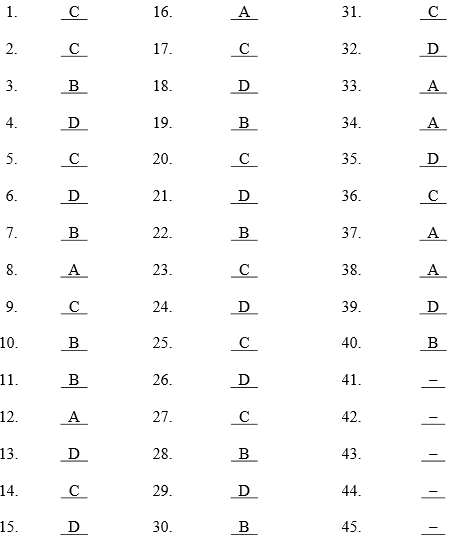 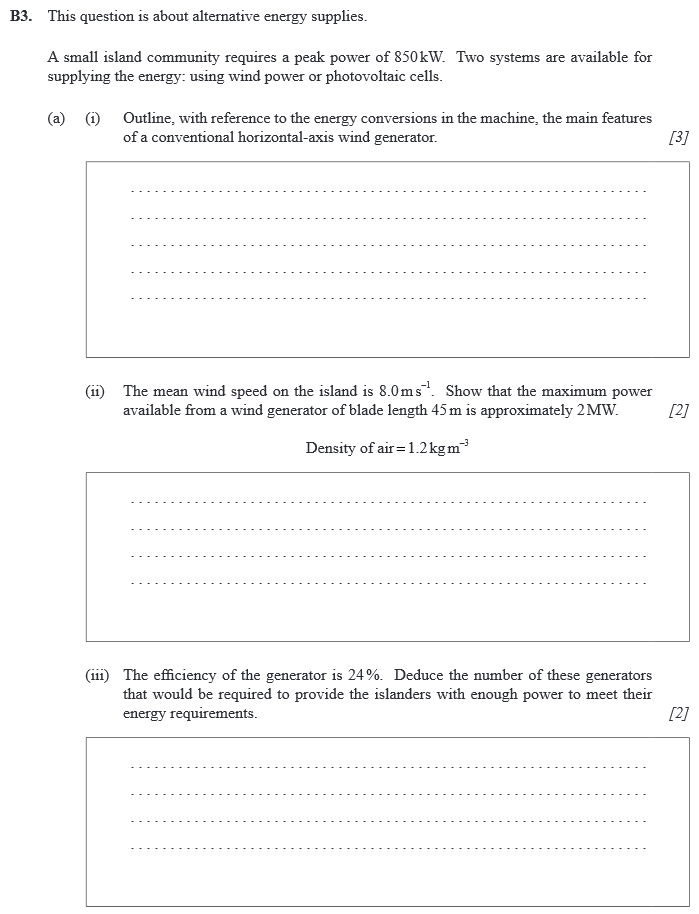 P2 2013
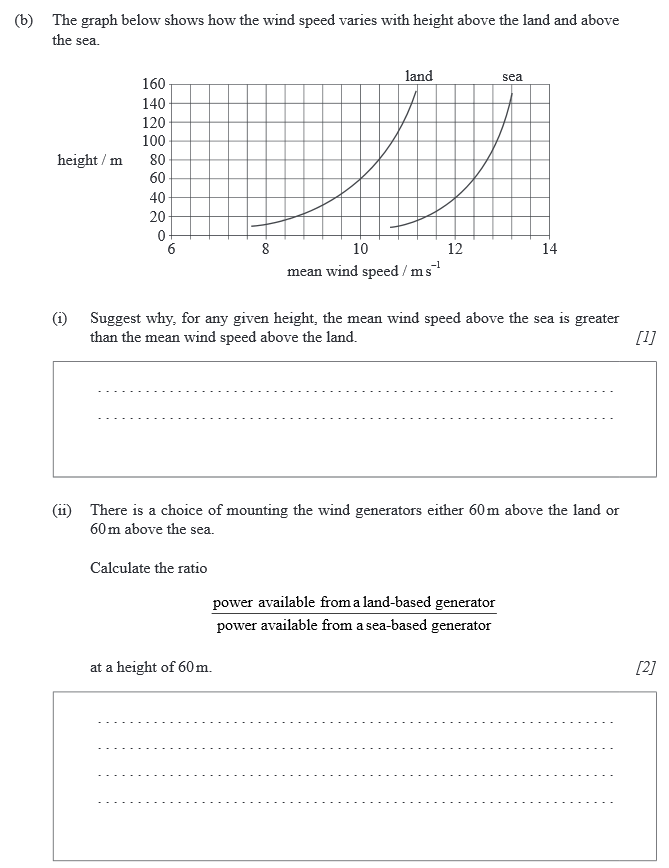 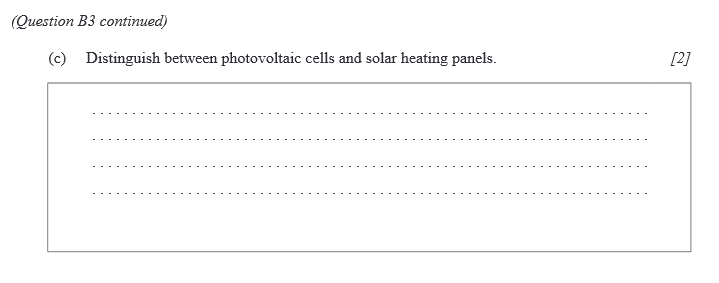 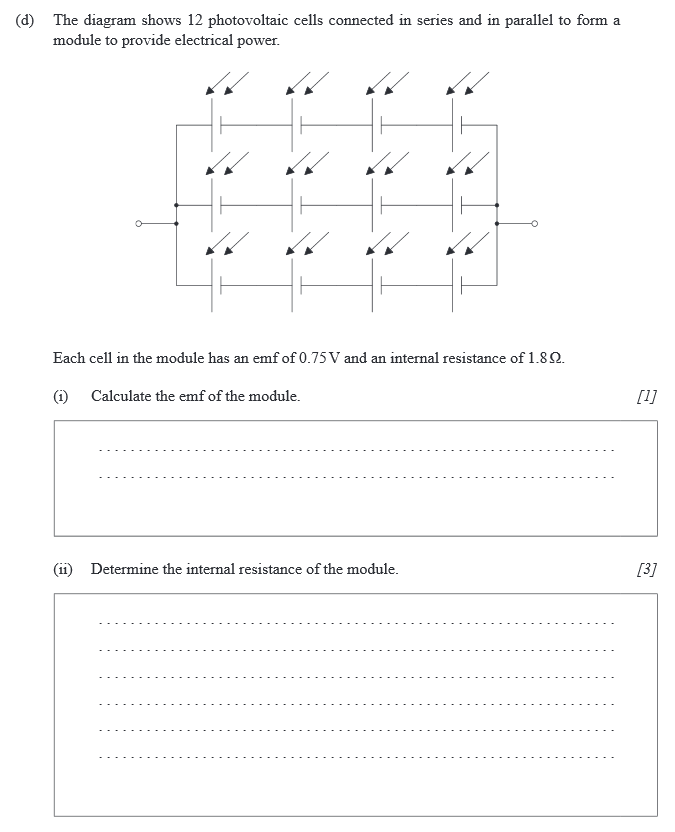 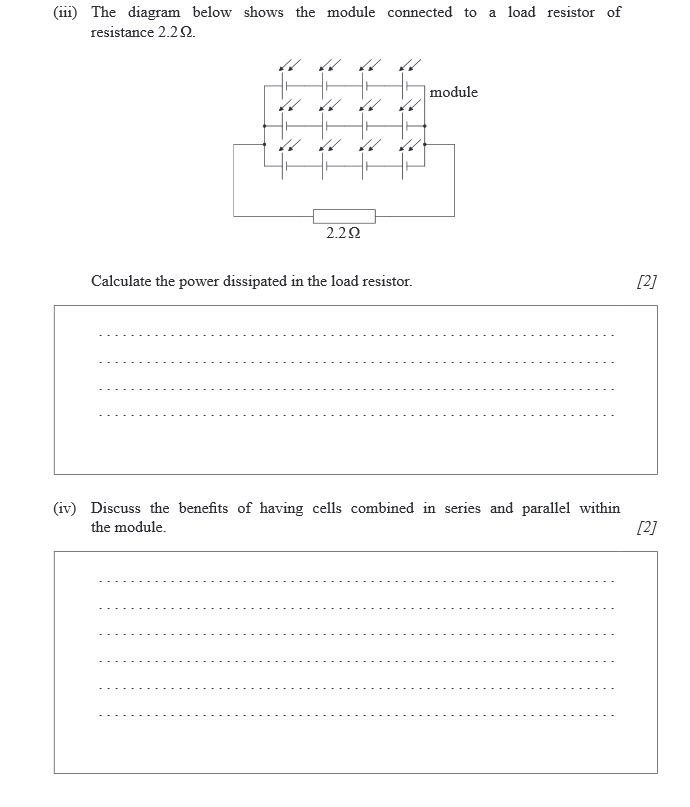 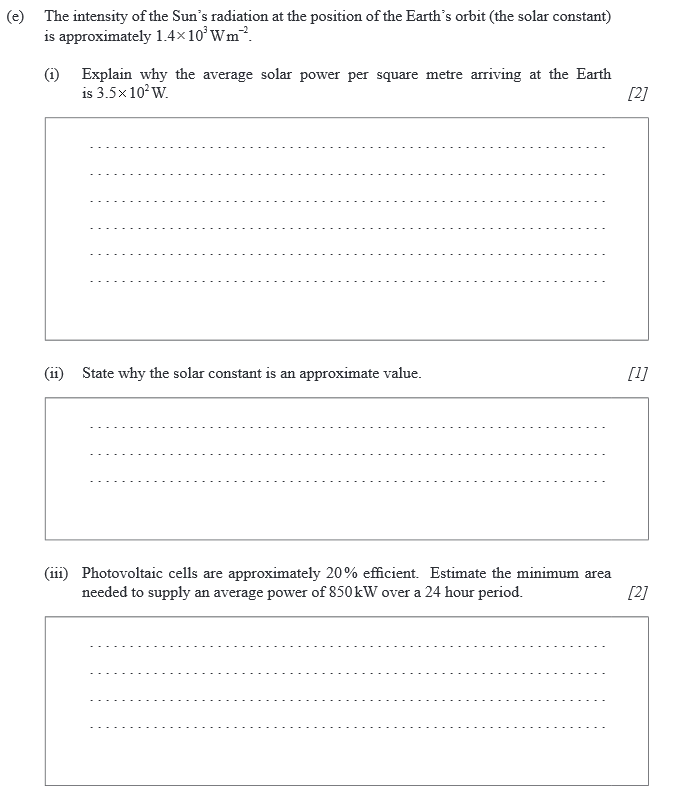 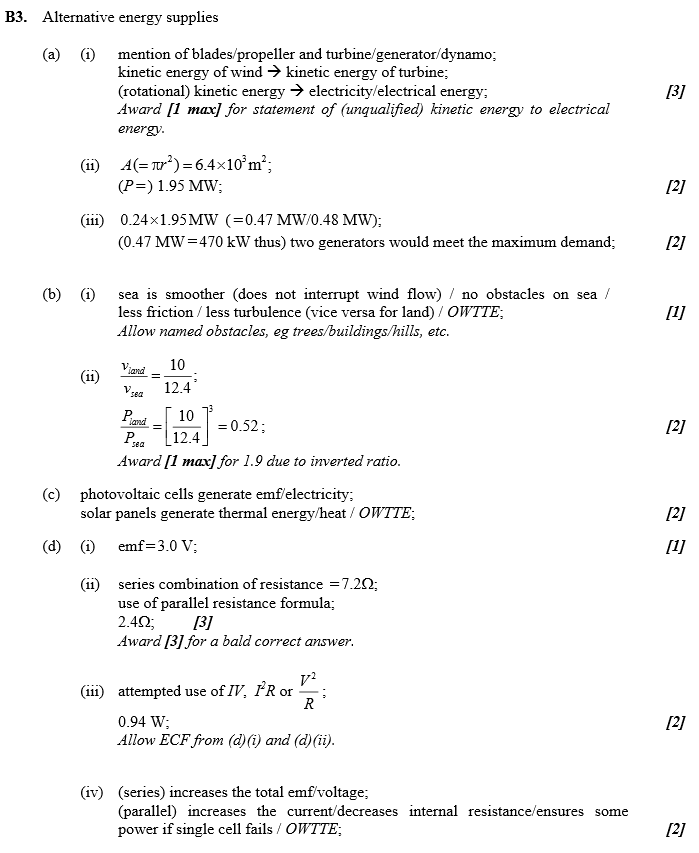 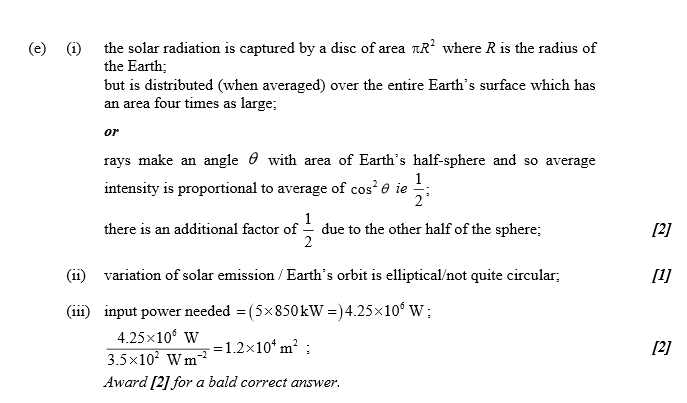